Образовательная игра по химии:
СheMAZE

Команда:
EC31



Куратор:
Филиппова М.Е.
Команда
Хисматуллин Вадим  

                        тимлид 
                        2D дизайнер
                        аналитик
                        программист
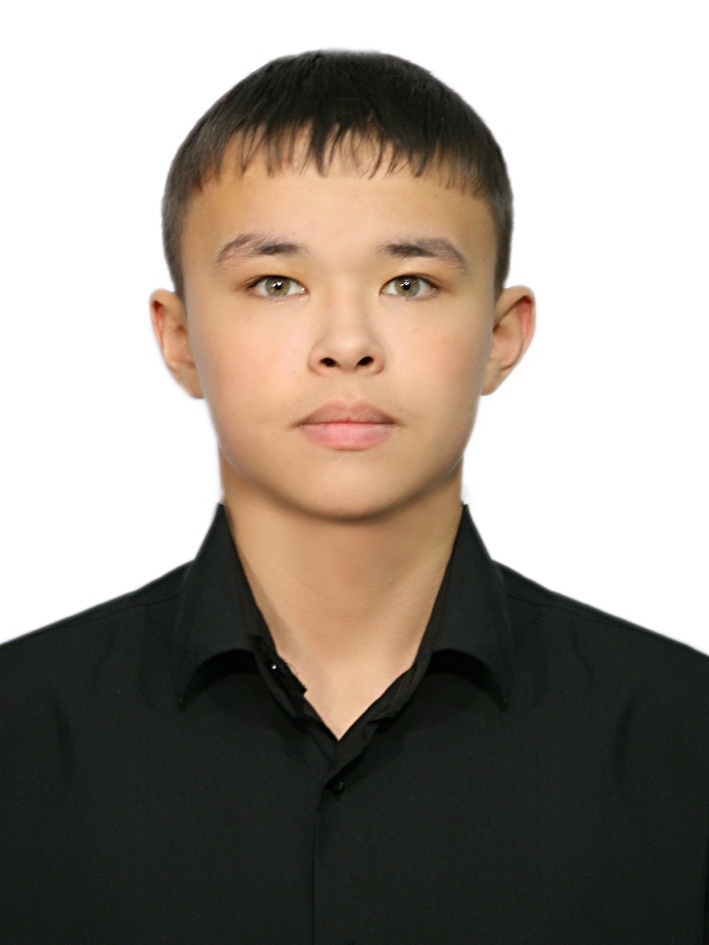 2
Идея проекта
Тяжелые в понимании темы по химии





       Интересная, обучающая игра
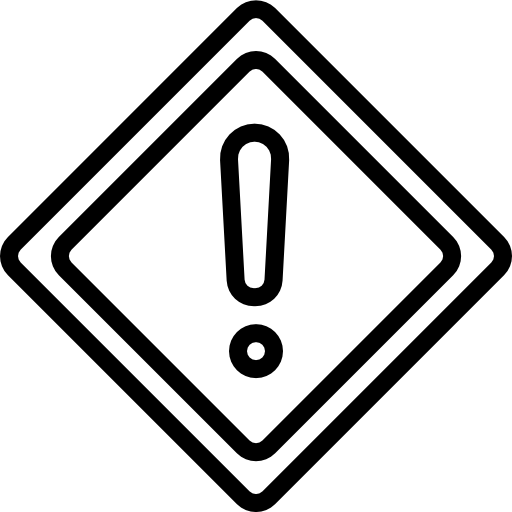 Проблема
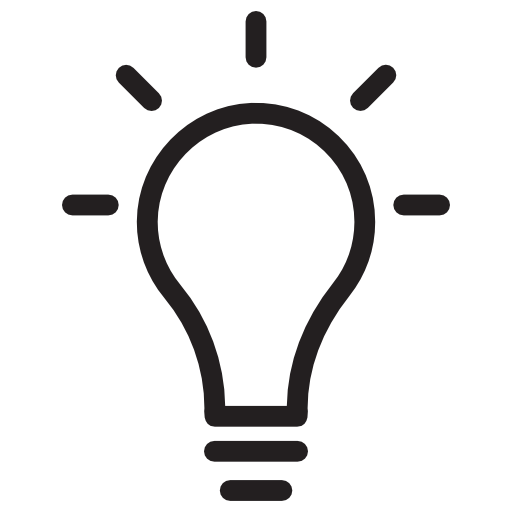 Цель
3
Целевая аудитория
Подростки в возрасте от 14 до 18 лет





        Учителя и репетиторы
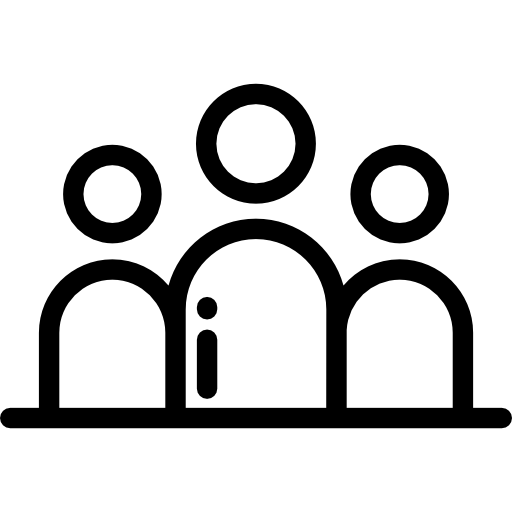 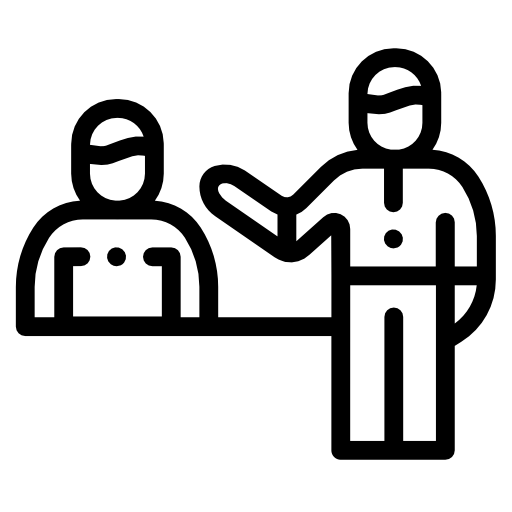 4
Анализ конкурентов
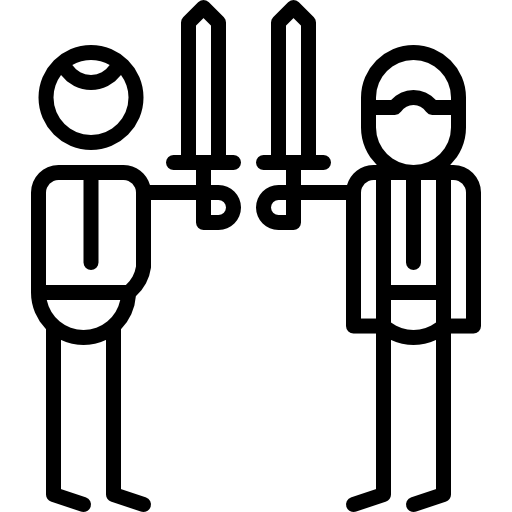 Конкуренты:
5
Цель проекта и задачи
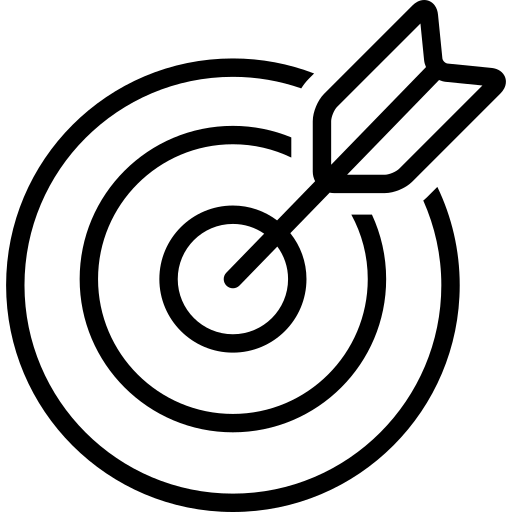 Создать образовательную игру по химии




Изучение Unity
Создание2D моделей
Написание кода
Тестирование
Подготовка презентации
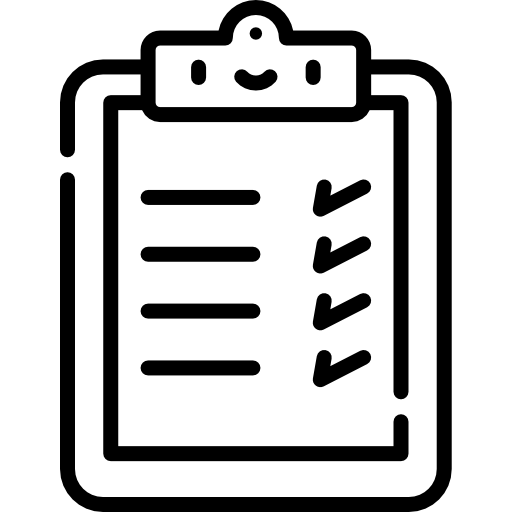 6
Предлагаемое решение
СheMAZE
Компьютерная игра c прохождением 2D лабиринта, обучающая химии.
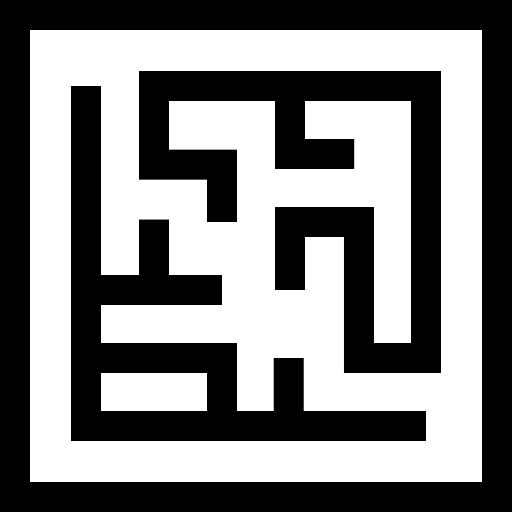 7
Требования к продукту
Возможность передвигаться по карте
Наличие сюжета
Присутствие разговоров с NPC
Демонстрация химических уравнений
Возможность взаимодействия с объектами
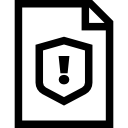 8
Технологический стек
Unity



Aseprite



Язык С#
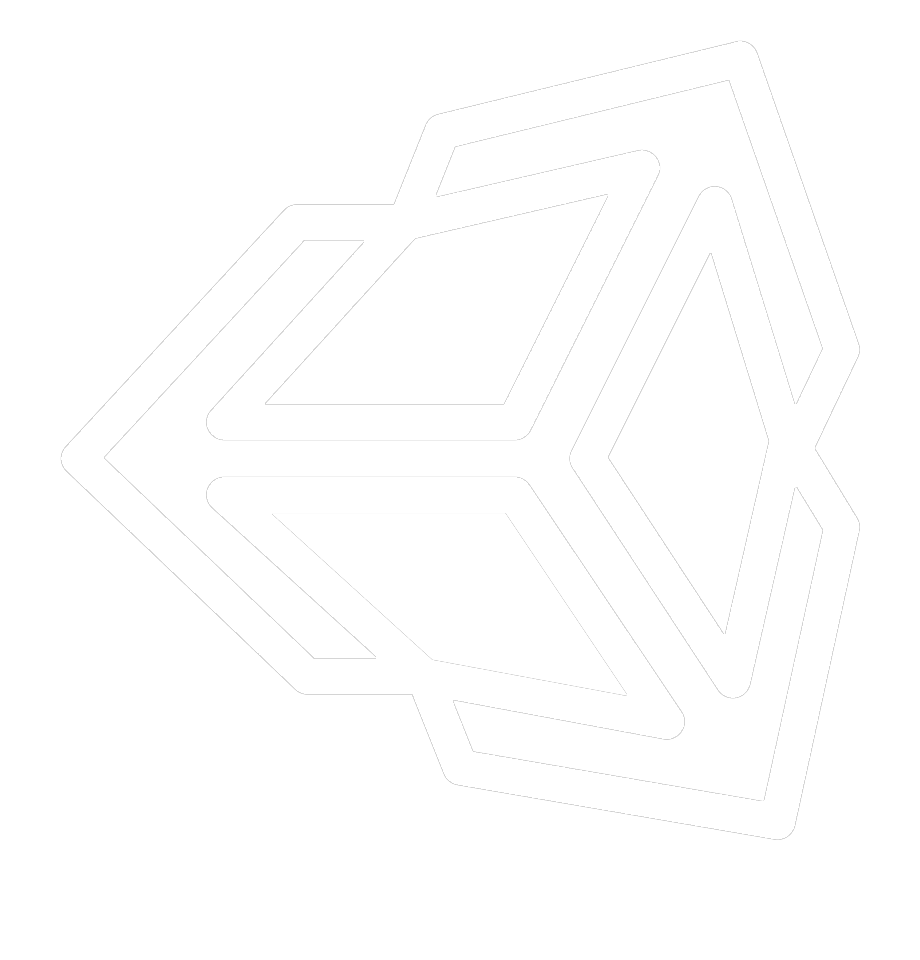 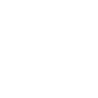 C#
9
Реализация проекта
Схема работы игры
Играть
1 уровень
2 уровень
Выход
Меню
Выход
10
Реализация проекта
Главное меню
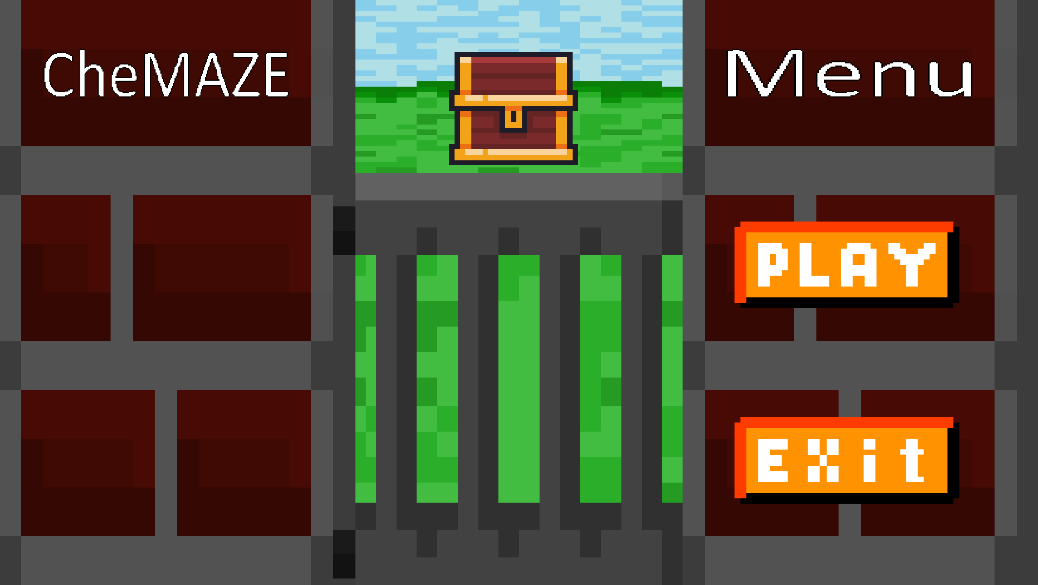 11
Реализация проекта
Меню выбора уровня
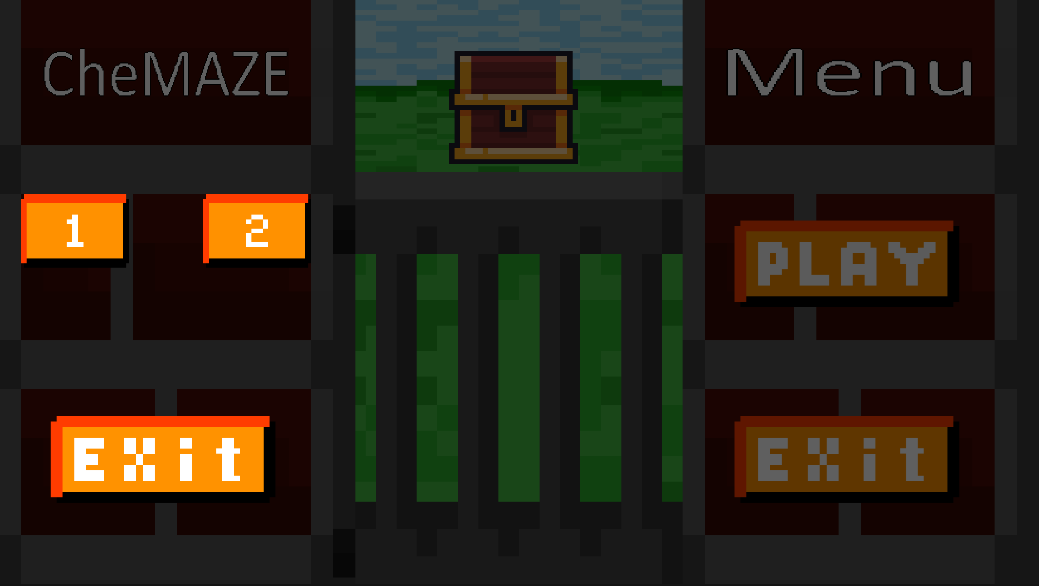 12
Реализация проекта
Игровой процесс
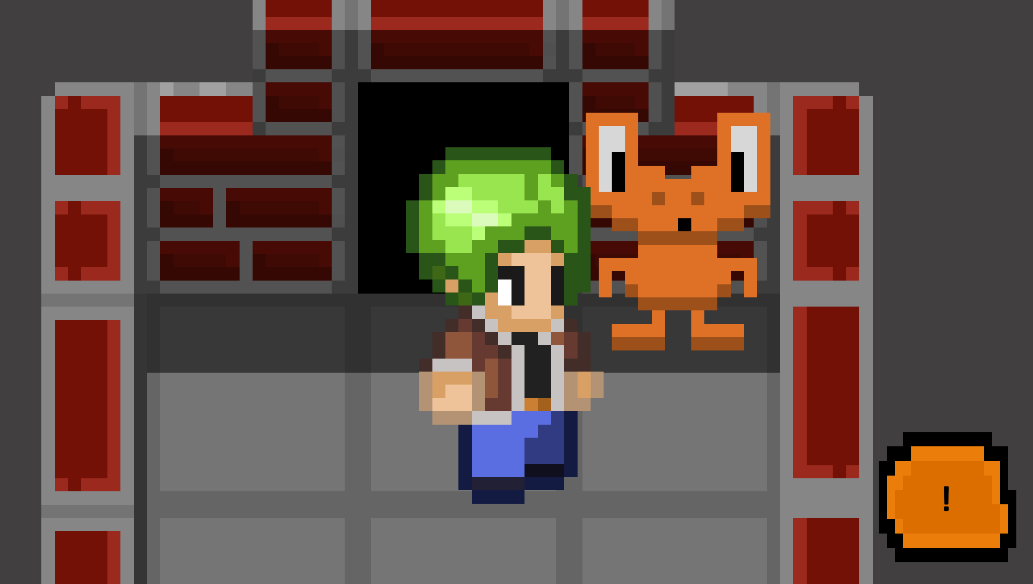 13
Реализация проекта
Игровой процесс
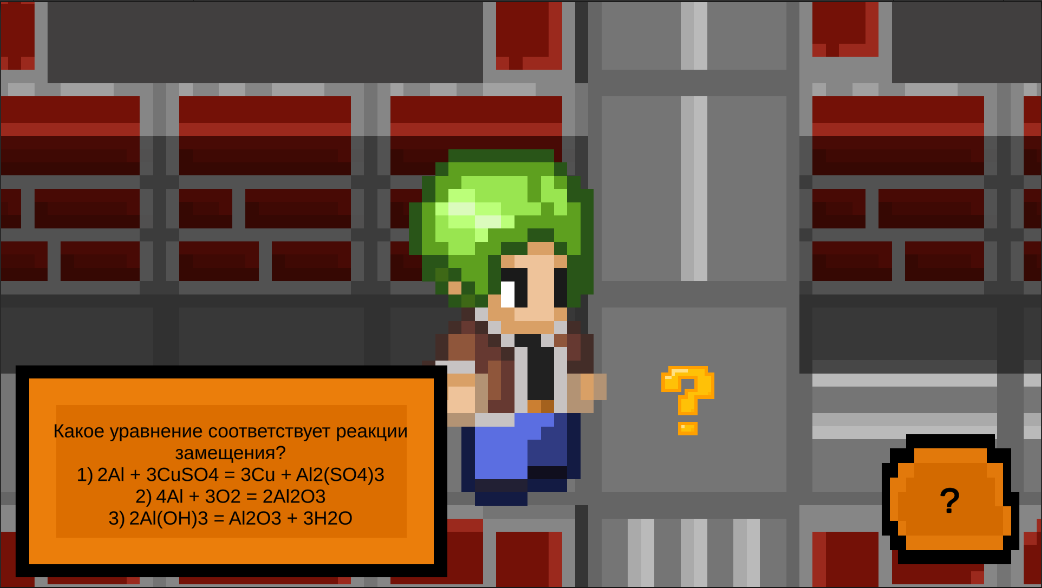 14
Заключение
Полученные результаты


Получилось

                  

Развитие
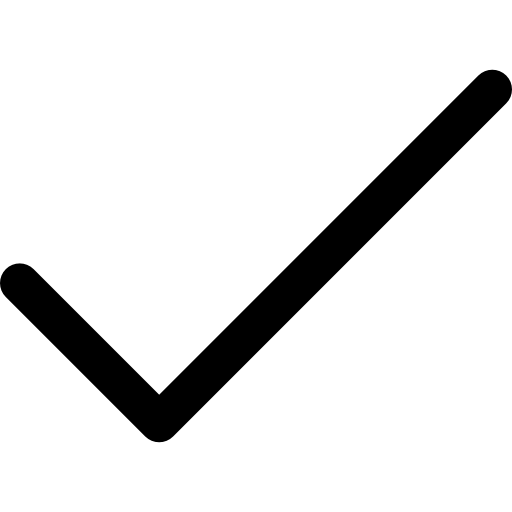 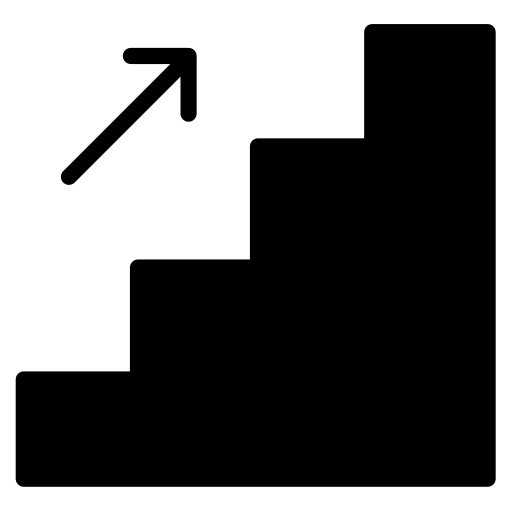 15
Видео
Демонстрационное видео работы приложения
16
Спасибо за внимание!
Образовательная игра по химии:
СheMAZE

Команда:
EC31

Хисматуллин Вадим
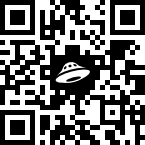 17